Business Mathematics and Statistics
SHEKHAR CHAKRABORTY
Department Of Commerce
Syllabus: Part-A   Business Mathematics

Unit-I: Matrices
          Definition of a matrix. Types of matrices; Algebra of matrices. Calculation of values of determinants up to third order; Adjoint of matrix; Inverse of a matrix; Application of matrices to solution of simple business and economic problems.

Unit-II: Differential Calculus
	 Mathematical functions and their types- Linear, Quadratic , Polynomial; Concepts of limit and continuity of a function. Concept of differentiation; Rules of differentiation- simple standard forms. Applications of differentiation- elasticity of demand and supply; Maxima and Minima of functions relating to cost, revenue and profit.
Matrices: A matrix is a rectangular array of numbers arranged in rows and columns and enclosed them within a First Bracket or Third Bracket. For example we can arrange some scattered numbers 10, 8 , 9 ,12, 5, and 7 in rows and columns as follows:
10	8		18	8	9	
9	12	OR	12	5	7
5	7
i.e in 3 rows 2 columns or 2 rows 3 columns and after arranging them in rows and columns if we enclose them within Third Bracket or First Bracket  then it will become a matrix of order 2 x3 or 3x2.
Definition: A rectangular array of numbers containing ‘m’ rows and ‘n’ columns is called a matrix of order m x n. The elements are enclosed in [ ] or ( ). Thus  the general form of the matrix is
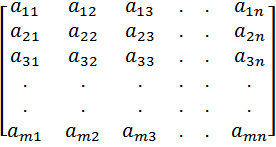 where
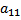 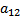 ,
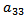 etc are called elements of the matrix    and
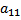 stands for the elements belongs to 1st row 1st column,
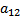 belongs to 1st row 2nd  column etc.
Equality of Matrices: Two matrices are said to be equal if
They are of same order and
ii)The corresponding elements of the matrices are the same.
For example,
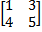 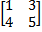 are equal.
and
Types of Matrices:
Square Matrix: If in any matrix the number of rows = the number of columns ,then the matrix is called square matrix.
	Example of a Square Matrix: 		or 

2. Row Matrix: If in any matrix there is only one row ,then it is called Row matrix. For example, 		 is a row matrix.

3. Column Matrix: If in any matrix there is only one column ,then it is called Column matrix. For example, 	  is a column matrix.
4. Null or Zero Matrix: If all the elements of a matrix are zero, then the matrix is called null or zero matrix.
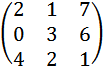 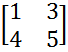 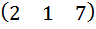 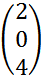 5.Diagonal Matrix: A square matrix is said to be a diagonal matrix if all its elements except the diagonal elements are zero. For example , 	   is a diagonal matrix.

6.Scalar Matrix: A square matrix is said to be a scalar matrix if all the non-diagonal elements are zero and diagonal elements are equal. For example, 		is a scalar matrix.

7.Unit Matrix or Identity Matrix: A square matrix is said to be a Unit Matrix or Identity Matrix if all the non-diagonal elements are zero and diagonal elements are equal to 1. For example, 	       is an Identity matrix.

     All Identity matrix are scalar matrix but not conversely.
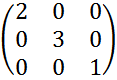 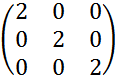 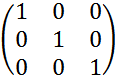 8.Symmetric matrix: A square matrix is said to be symmetric if the element belongs to	    row and
column is equal to the element belongs to        row and
Column. i.e,      =        . For example,                 is a symmetric matrix.

9. Skew- symmetric matrix: A square matrix is said to be  Skew - symmetric if        = -      . For example , 		
is a skew-symmetric matrix.

10. Singular and Non- singular matrix: If A is a square matrix and the value of the determinant formed by the matrix A is equal to zero i.e,       = 0, then it is singular matrix and if        ≠ 0, then it is called non-singular matrix.
							Contd…
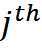 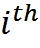 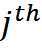 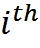 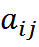 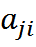 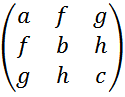 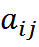 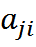 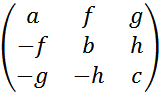 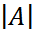 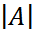